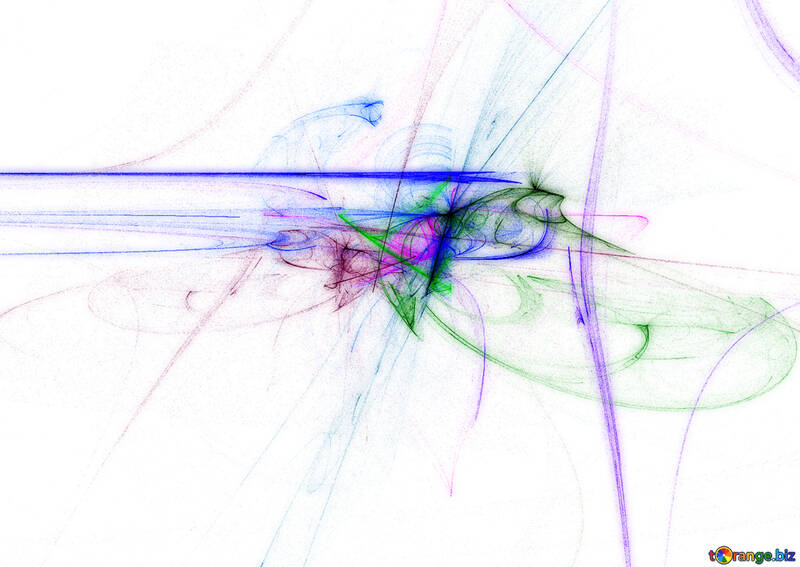 Introduction to Design
Image Source https://torange.biz/stylish-background-40604
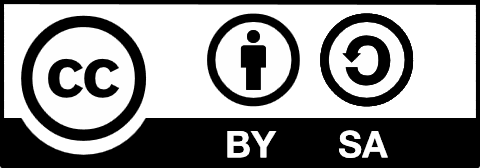 Katrin Wolf
1
Learning Goals
Understanding what design is about
Understanding the complexity of design
Discussing design from different perspectives
Katrin Wolf
Introduction to Design
2
Definition: Design
A design is 

a plan for the construction of an object or system or for the implementation of an activity or process, 

or the result of that plan or specification in the form of a prototype, product or process.
Die Gestaltung
Die Gestalt
Cambridge Dictionary of American English
Katrin Wolf
Introduction to Design
3
Design Disciplines
Architektur
Corporate Design
Datenbankdesign
Fotodesign
Game Design
Grafikdesign
Kommunikationsdesign
Interaktionsdesign
Interface Design
Lichtdesign
Mediendesign
Modedesign, Bekleidungsdesign
Produktdesign
Schmuckdesign
Service Design
Sound Design
Textildesign
Orientierungsdesign
Webdesign
Katrin Wolf
Introduction to Design
4
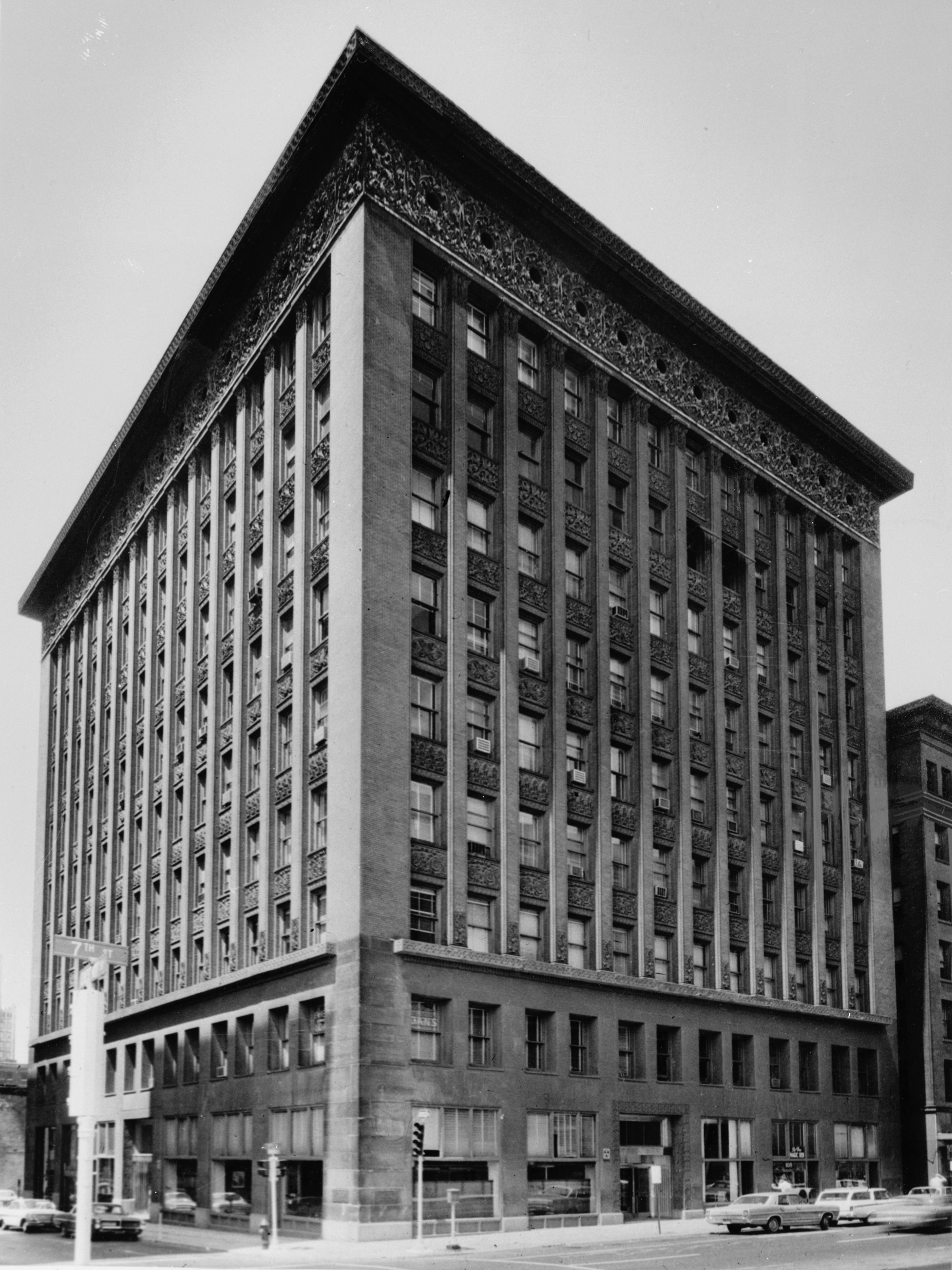 Form follows function
form follows function
										   Louis Sullivan 1896
Image Source https://commons.wikimedia.org/wiki/File:Louis_Sullivan_-_Wainwright_Building,_ Seventh_%2B_Chestnut_Streets,_Saint_Louis,_St._Louis_City_County,_MO.jpg by Paul Piaget
Katrin Wolf
Introduction to Design
5
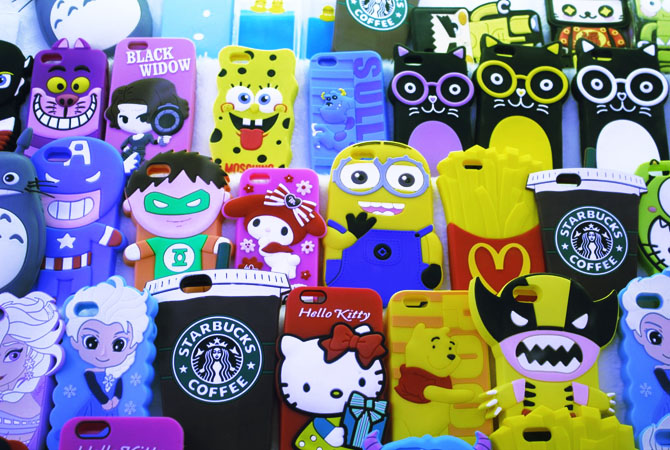 Examples
Image Source https://pxhere.com/en/photo/539113
Katrin Wolf
Introduction to Design
6
[Speaker Notes: Duden: Kitsch: in Inhalt und Form geschmacklos]
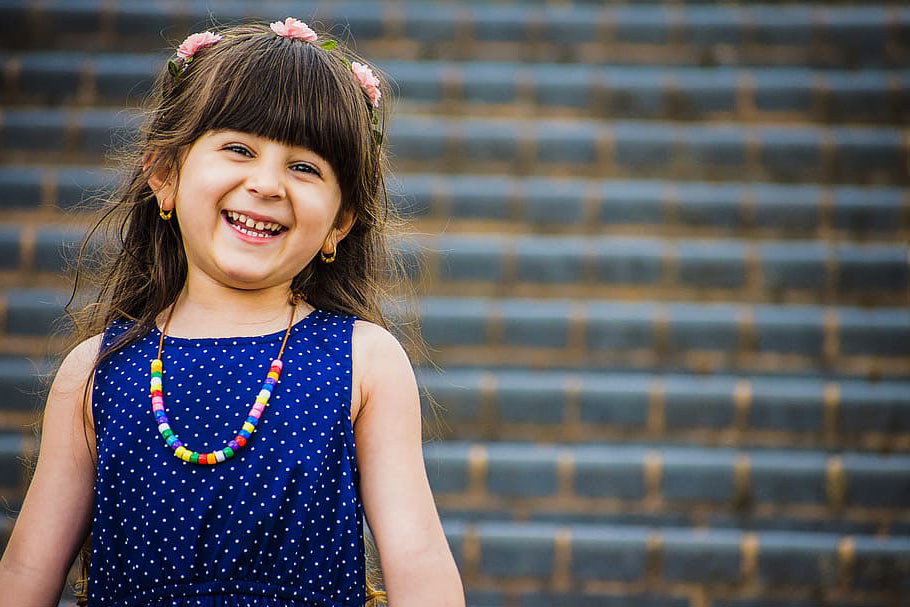 Examples
Image Source https://www.piqsels.com/sv/public-domain-photo-foqwd
Katrin Wolf
Introduction to Design
7
[Speaker Notes: Duden: Kitsch: in Inhalt und Form geschmacklos]
Disfunctional design
Alessi‘s Juicy Salif by Philippe Starck (1990)
Gold plated special edition comes with a little paper saying:
“Don‘t use this juicer to make juice.The acid will ruine the gold plating”

Don Norman: https://www.ted.com/talks/don_norman_3_ways_good_
design_makes_you_happy?language=de#t-49049
Image Source https://de.wikipedia.org/wiki/Alessi_(Design) by Niklas Morberg
Katrin Wolf
Introduction to Design
8
Design milestones
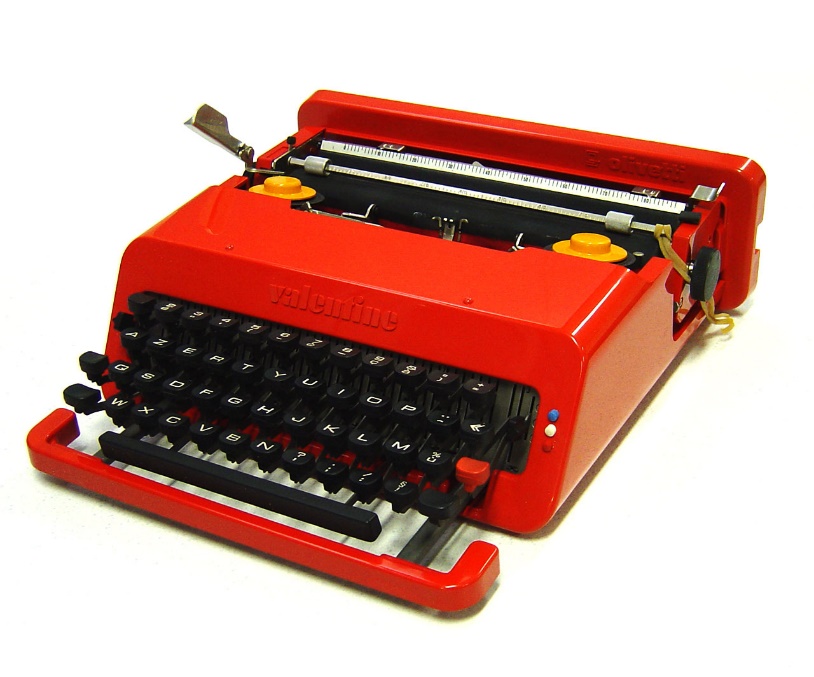 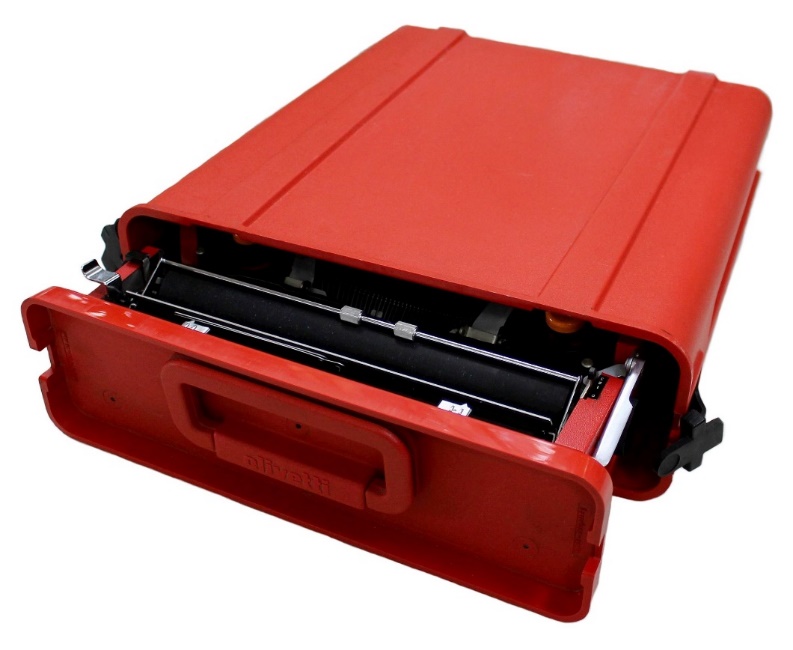 A portable typewriter Olivetti Valentine (1969)
For use “anyplace but an office
Used by David Bowie & Dieter Rahms
Image https://www.flickr.com/photos/bibliodyssey/2459300706 by Paul K
Image https://de.wikipedia.org/wiki/Olivetti_Valentine by Davide Casali
Katrin Wolf
Introduction to Design
9
[Speaker Notes: Bowies Maschine wurde im November 2016 bei Sotheby's für 45.000 Pfund versteigert.]
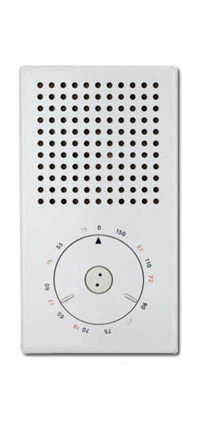 Design milestones
Braun T3 Pocket portable transistor radio by Dieter Rams (1958)
Apple’s iPod by Jonathan Ive: homage to the T3 design
Image Source https://commons.wikimedia.org/wiki/File:Jon_Ive_and_
Dieter_Rams_works.jpg  by ArenysDep
Katrin Wolf
Introduction to Design
10
[Speaker Notes: Bowies Maschine wurde im November 2016 bei Sotheby's für 45.000 Pfund versteigert.]
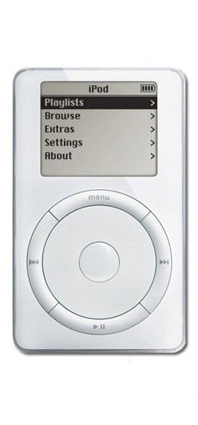 Design milestones
iPod portable music player (2001)
Jonathan Ive: Red Dot Design Award
More than an aesthetic design: entire ecosystem including an online shop
Image Source https://commons.wikimedia.org/wiki/File:Jon_Ive_and_
Dieter_Rams_works.jpg  by ArenysDep
Katrin Wolf
Introduction to Design
11
[Speaker Notes: Bowies Maschine wurde im November 2016 bei Sotheby's für 45.000 Pfund versteigert.]
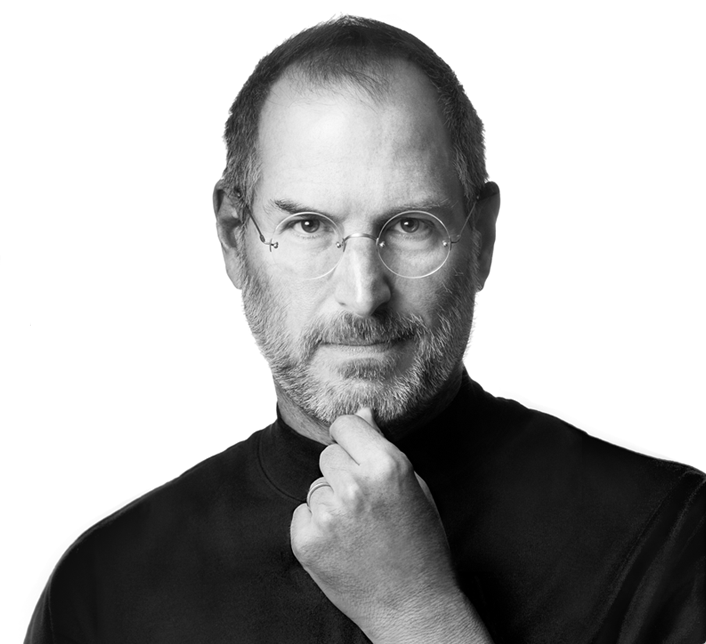 Perspectives on Design
Design is a funny word. Some people think design means how it looks. But of course, if you dig deeper, it's really how it works.
																				   Seve Jobs 1996
Image Source https://www.flickr.com/photos/8010717@N02/6216457030 by Segagman
Katrin Wolf
Introduction to Design
12
License
This file is licensed under the Creative Commons Attribution-Share Alike 4.0 (CC BY-SA) license:
https://creativecommons.org/licenses/by-sa/4.0
Attribution: Katrin Wolf
For more content see: https://hci-lecture.de
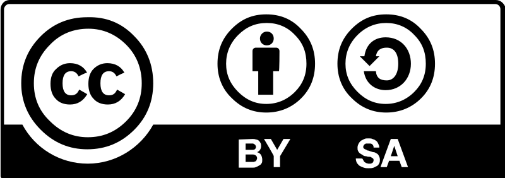 Katrin Wolf